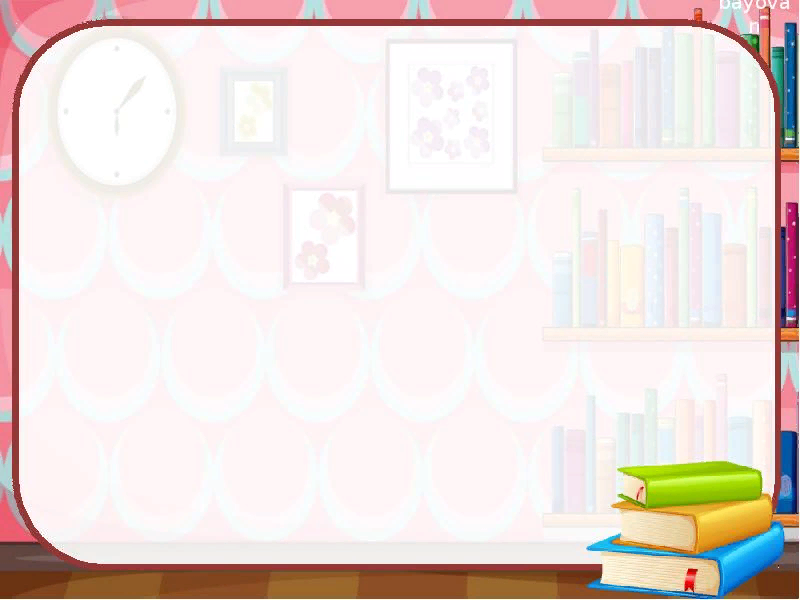 ХОХЛАТЫЕ ХОХОТУШКИ

ХОХОТОМ ХОХОТАЛИ

ХА! ХА! ХА!
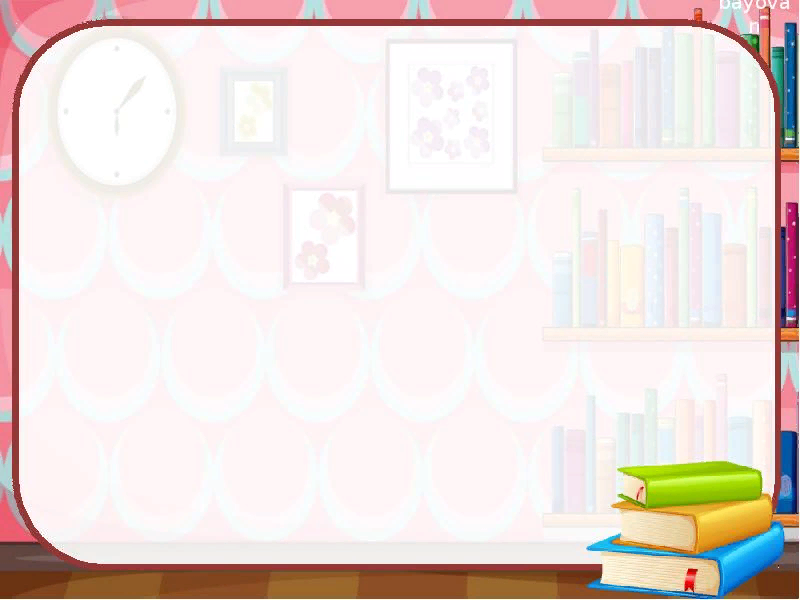 Цели:
закрепить знания о букве Х
совершенствовать навыки чтения слов с буквами Х, х
обогащать словарный запас
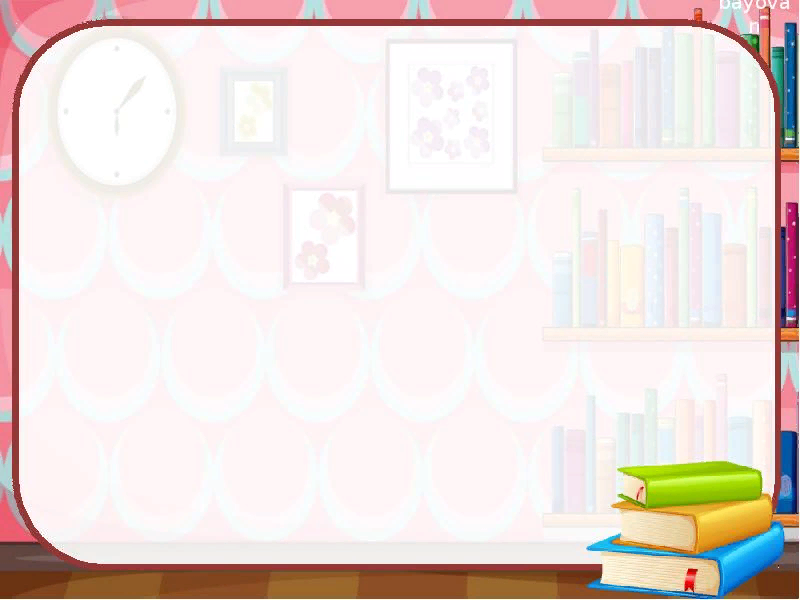 хо-ло-диль-ник
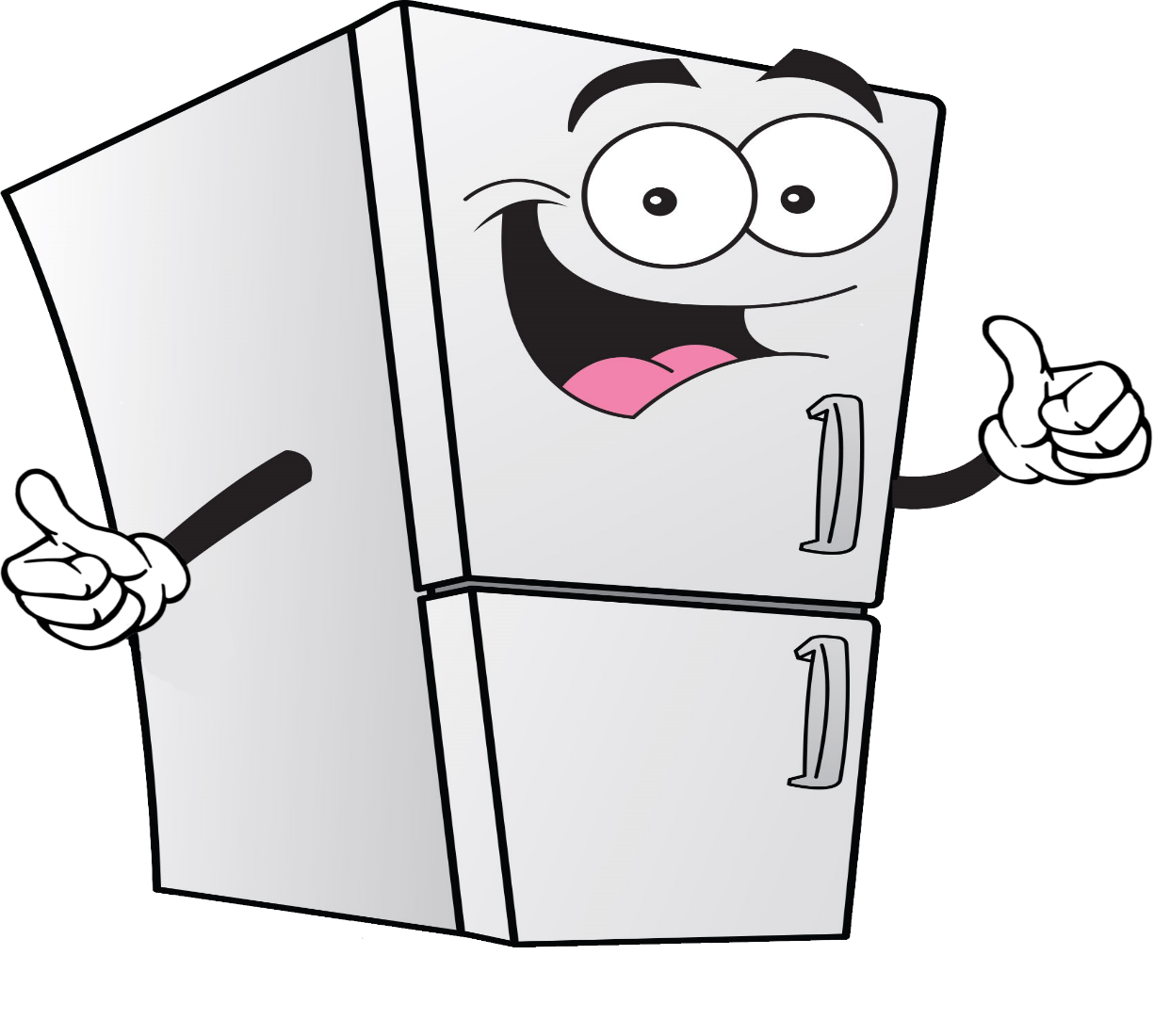 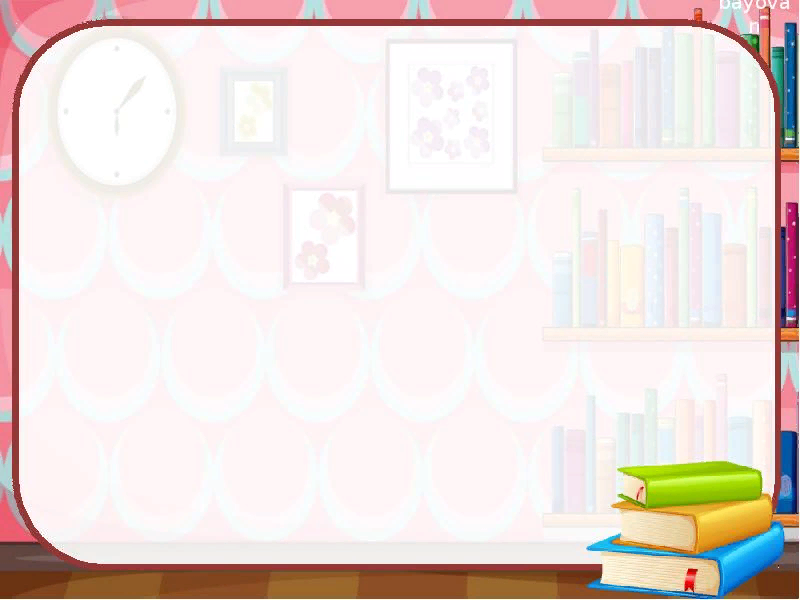 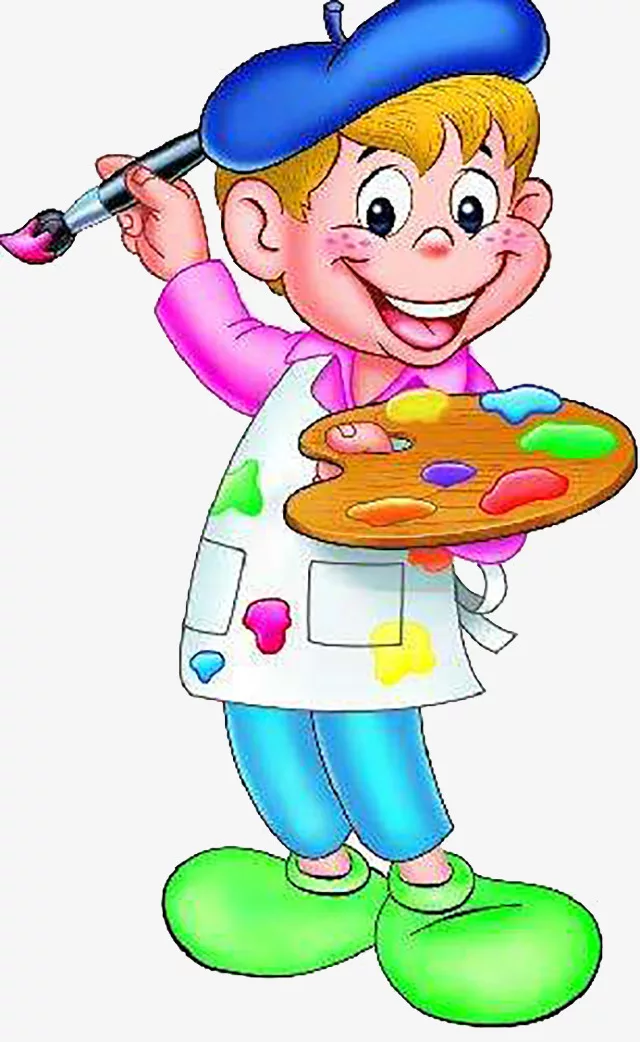 ху-дож-ник
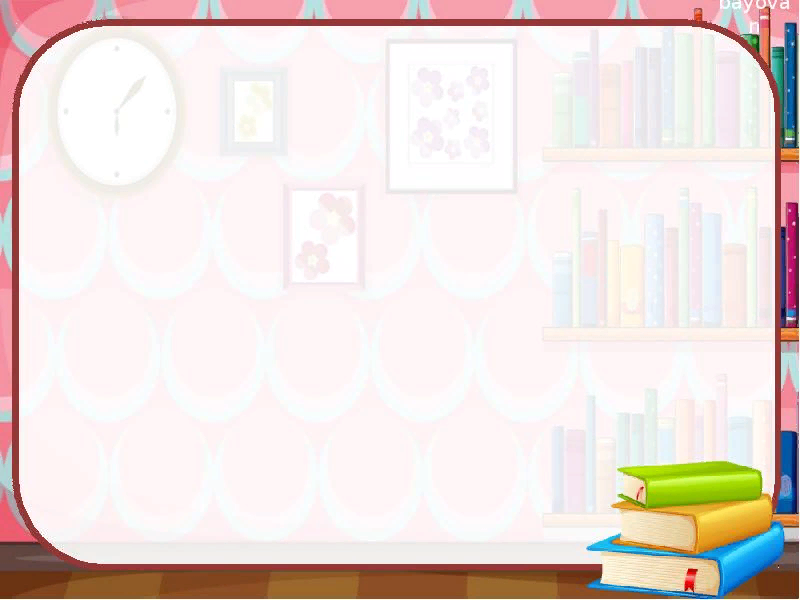 хлеб
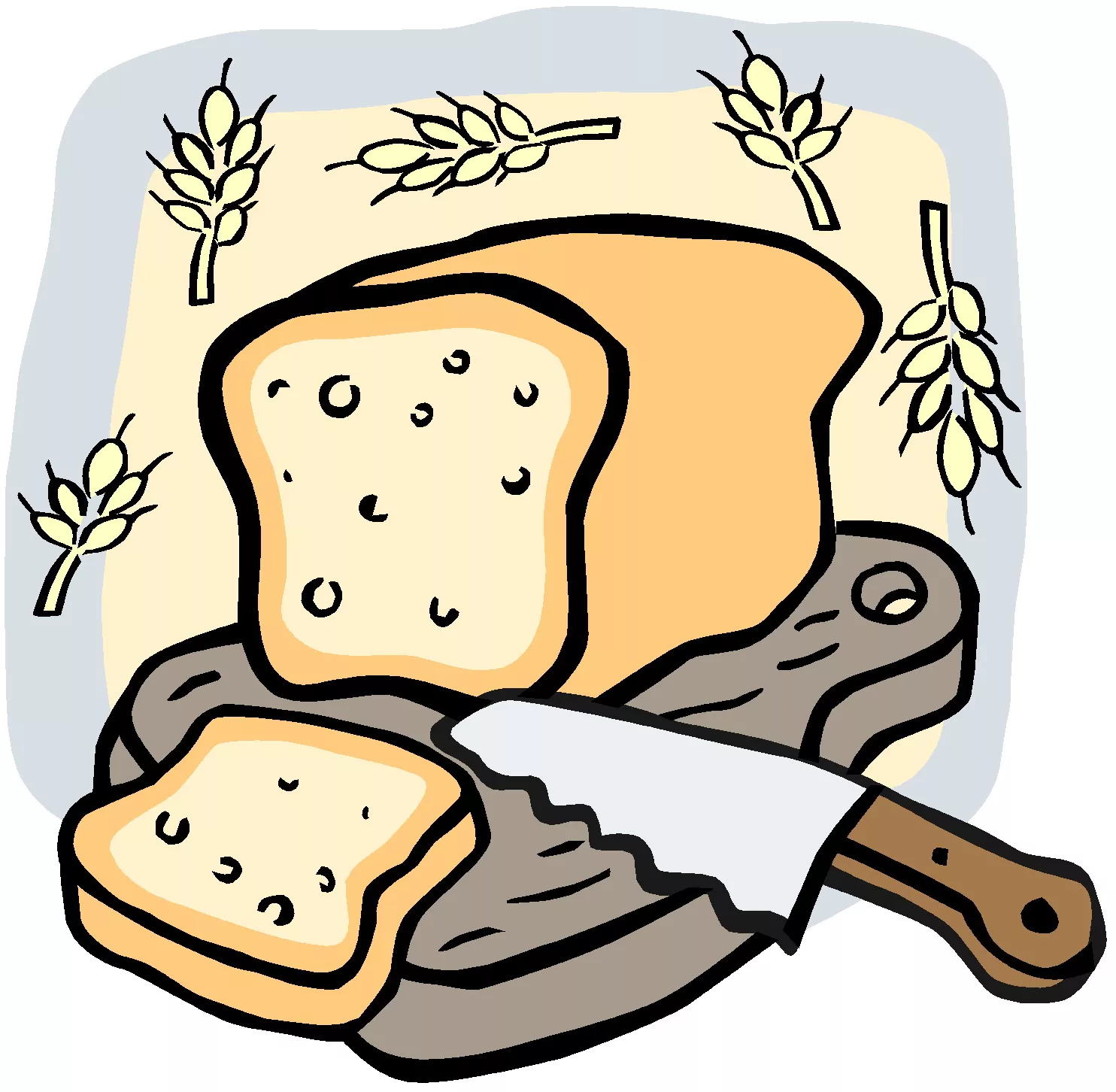 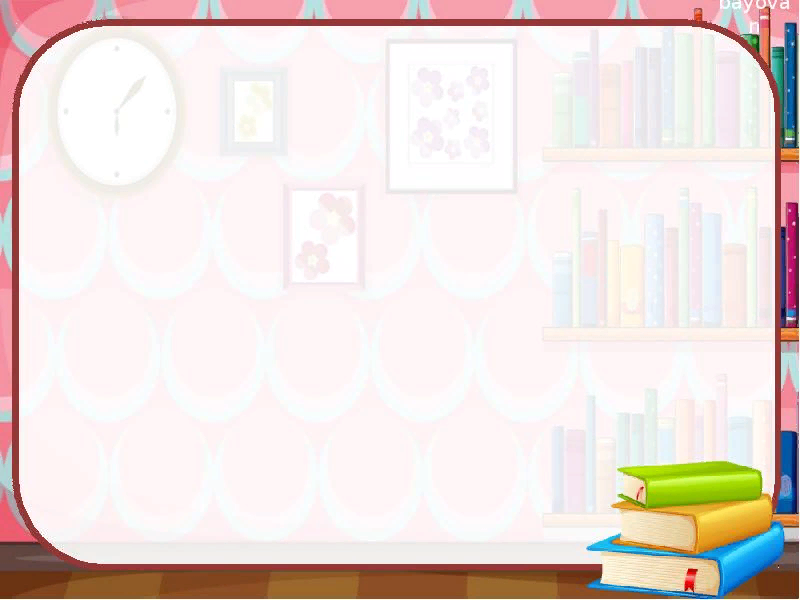 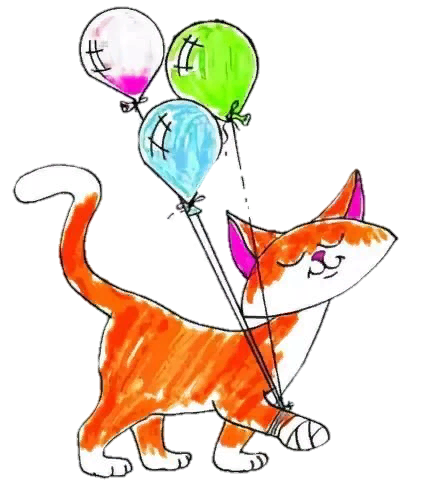 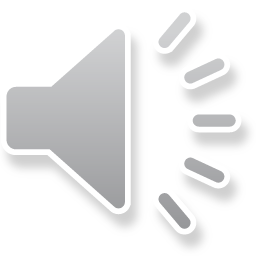 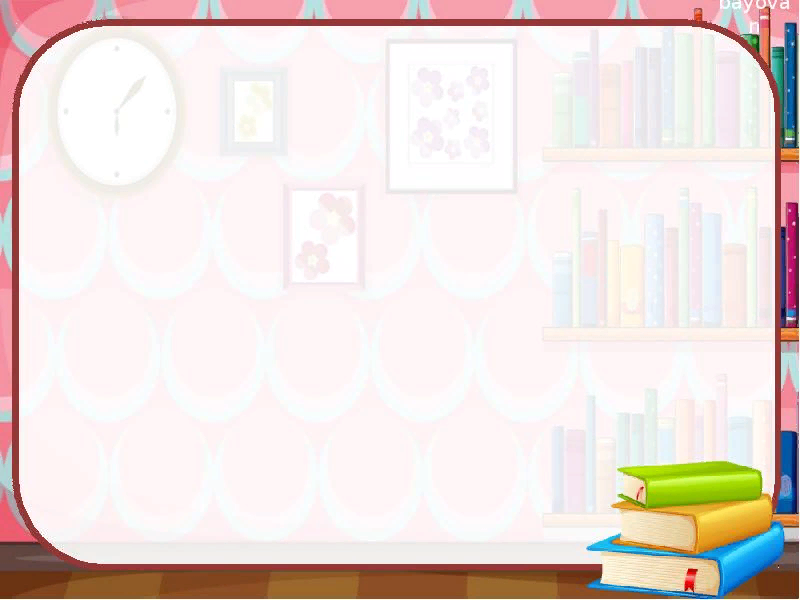 Рсхлебтигнхомякшпетухабу
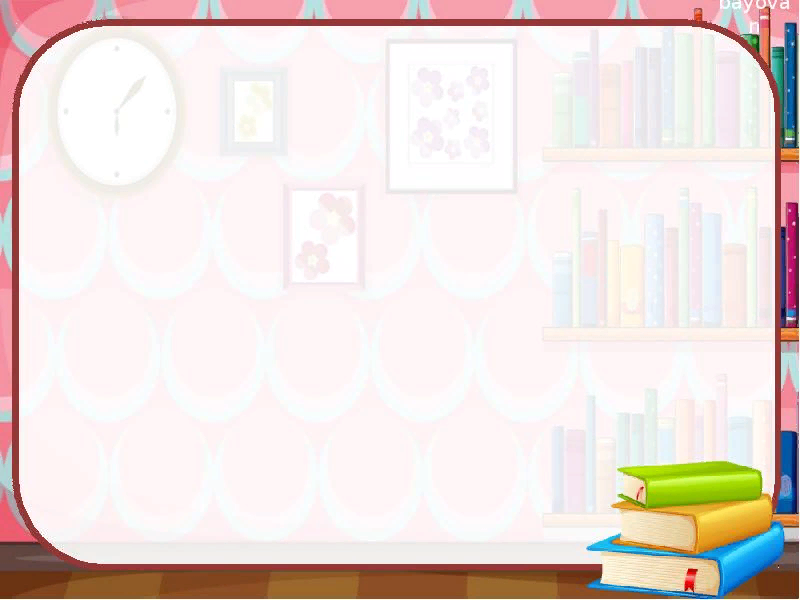 Рсхлебтигнхомякшпетухабу
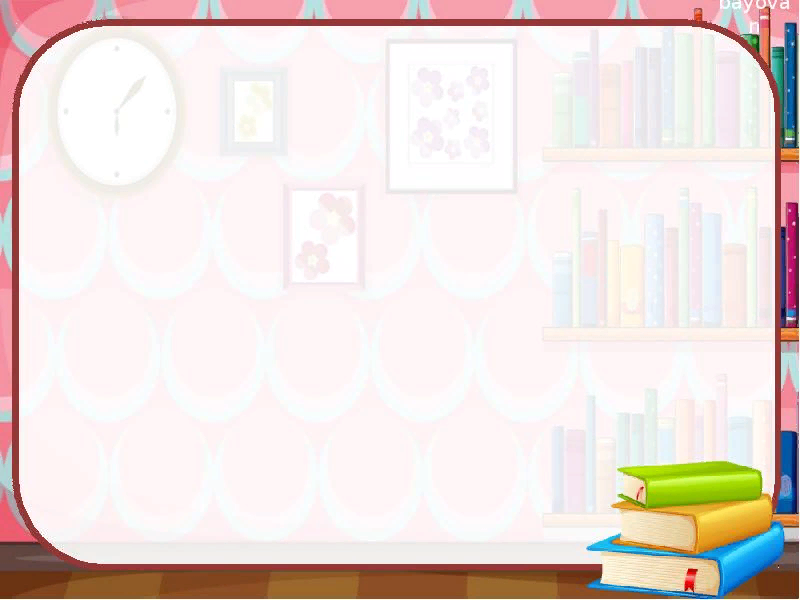 1.Хитрая лиса вышла охотиться.

2.Наступила холодная снежная зима.

3.Холодно лисоньке на морозе.
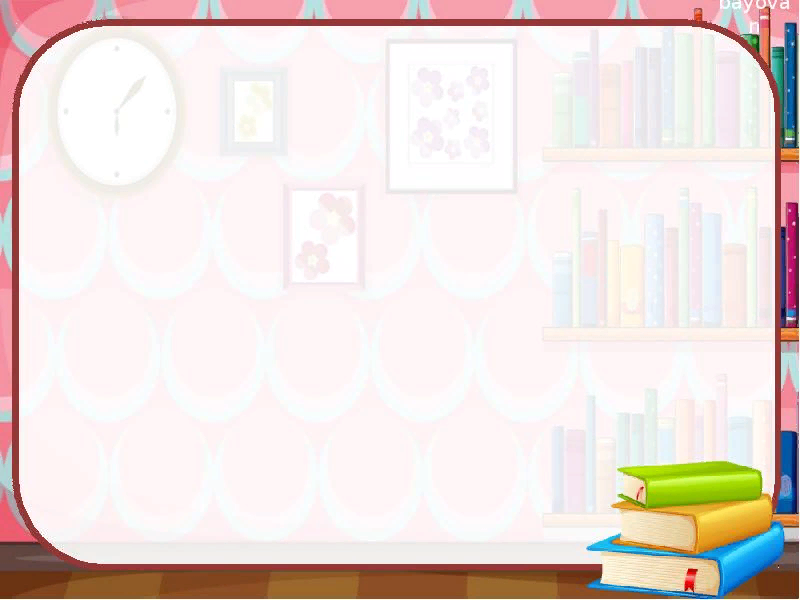 1.Наступила холодная снежная зима.
2.Хитрая лиса вышла охотиться.
3.Холодно лисоньке на морозе.
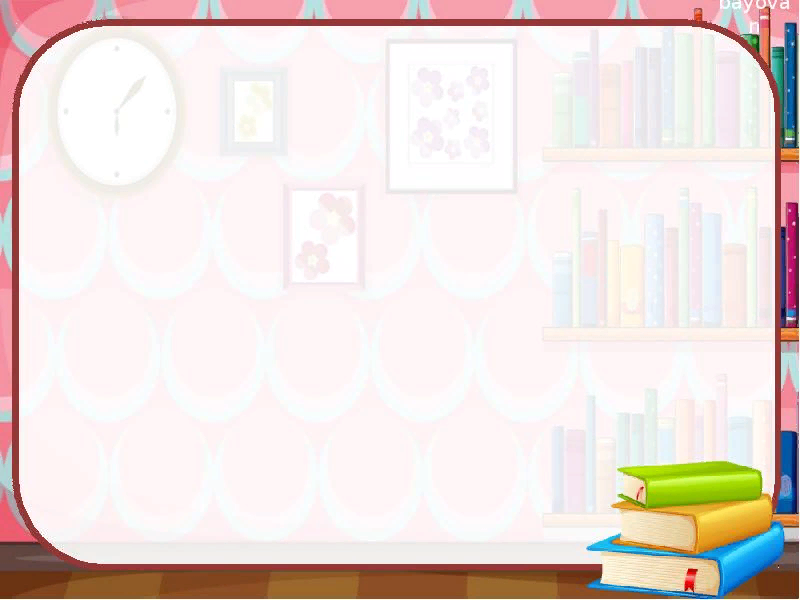 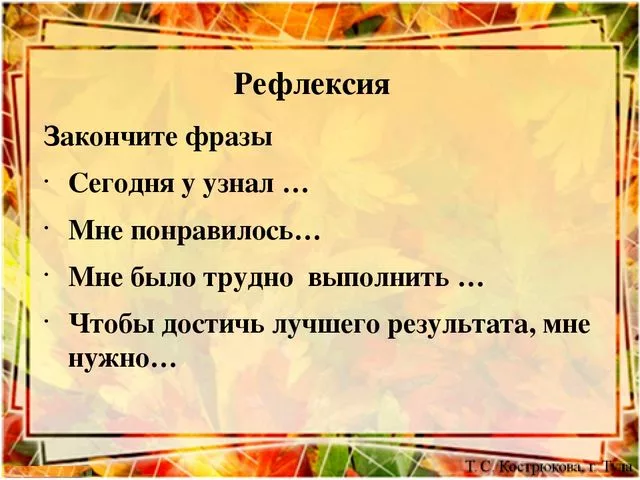